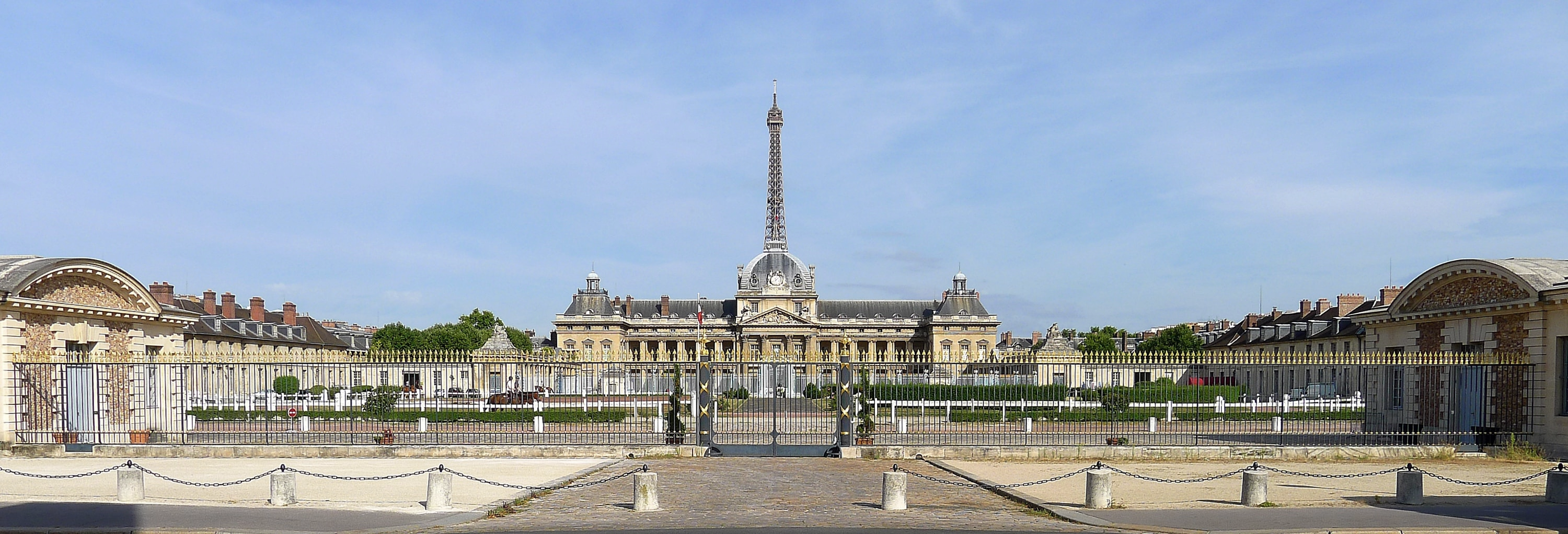 THE GOOD, THE BAD AND THE UGLYThe Nexus between Strategic Vision, Learning Goals and Course Design
Emilie Cleret
Senior Advisor to the President of the French Defence University
Chief Academic Officer for English Studies
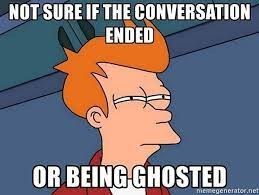 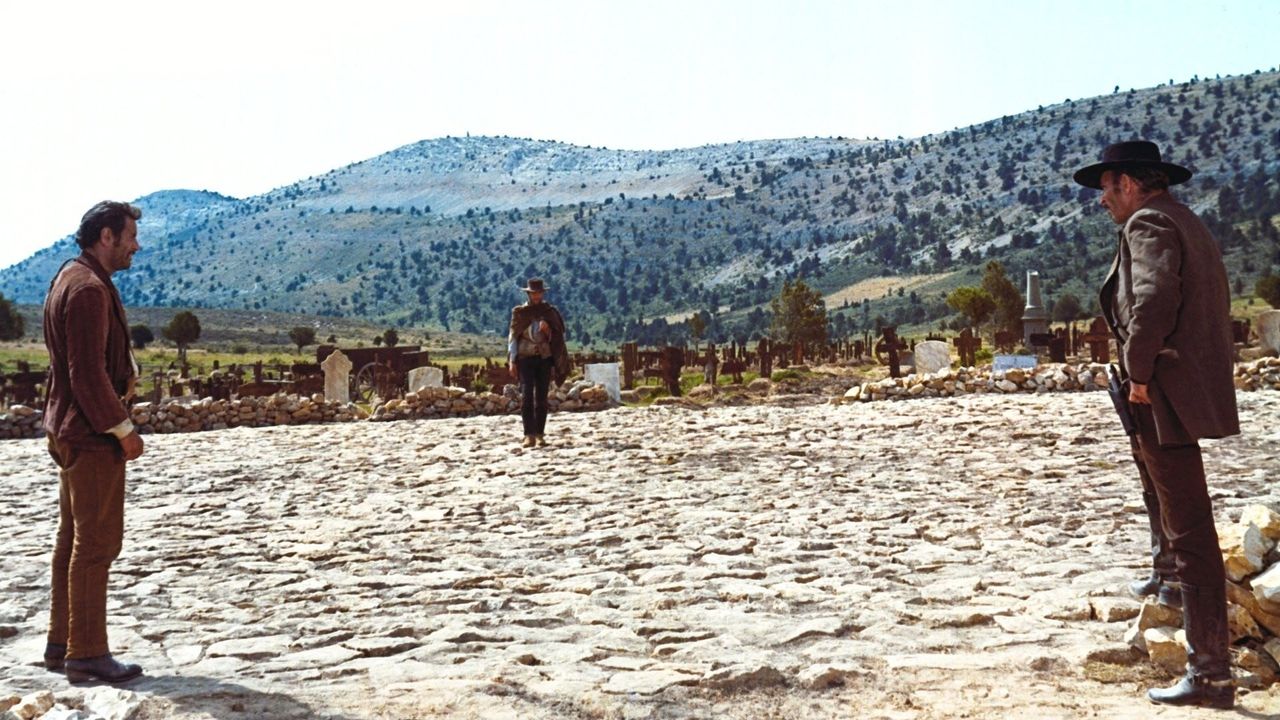 Vision stratégique/Mission
Principes pédagogiques
Compétences / Outils d’évaluation
Learning Goals
Learning Objectives
Learning Outcomes
Language
What learners produce 
thanks to
Critical thinking
Instruction
Instruction
Analysis
Discussion
Analysis / 
Case Study
Transfer of content
Professional
Creativity
Discussion
Measurable
Observable
EXAMS
Teachers
The Military 
Decision-Makers
Serving
Express Needs
Teaching staff’s mission:
Needs analysis to design relevant language course with consistent activities
Identified by the military
Must NOT be solely linguistic
(they don’t want language experts)
Head of Department
Need to convince commanding staff and students
Constantly need to convince that the learning objectives are the most relevant to achieve the learning goals
Teachers
Guidelines for the teachers
Students
Boundary difficult to pass
STUDENTS’ PERCEPTION OF AN ENGLISH COURSE
The Military Decision-Makers
Teachers
Serving
Express Needs
Head of Department
Teachers
Command of language in a specific professional environment
Professional skills acquired
Students
?
PLS 3
TOEIC
PLS 4
Boundary difficult to pass
External decision-makers
Learning goals and outcomes
?
Motivation
Teacher / Learning facilitator
Learners
Pedagogy
PAST
PRESENT
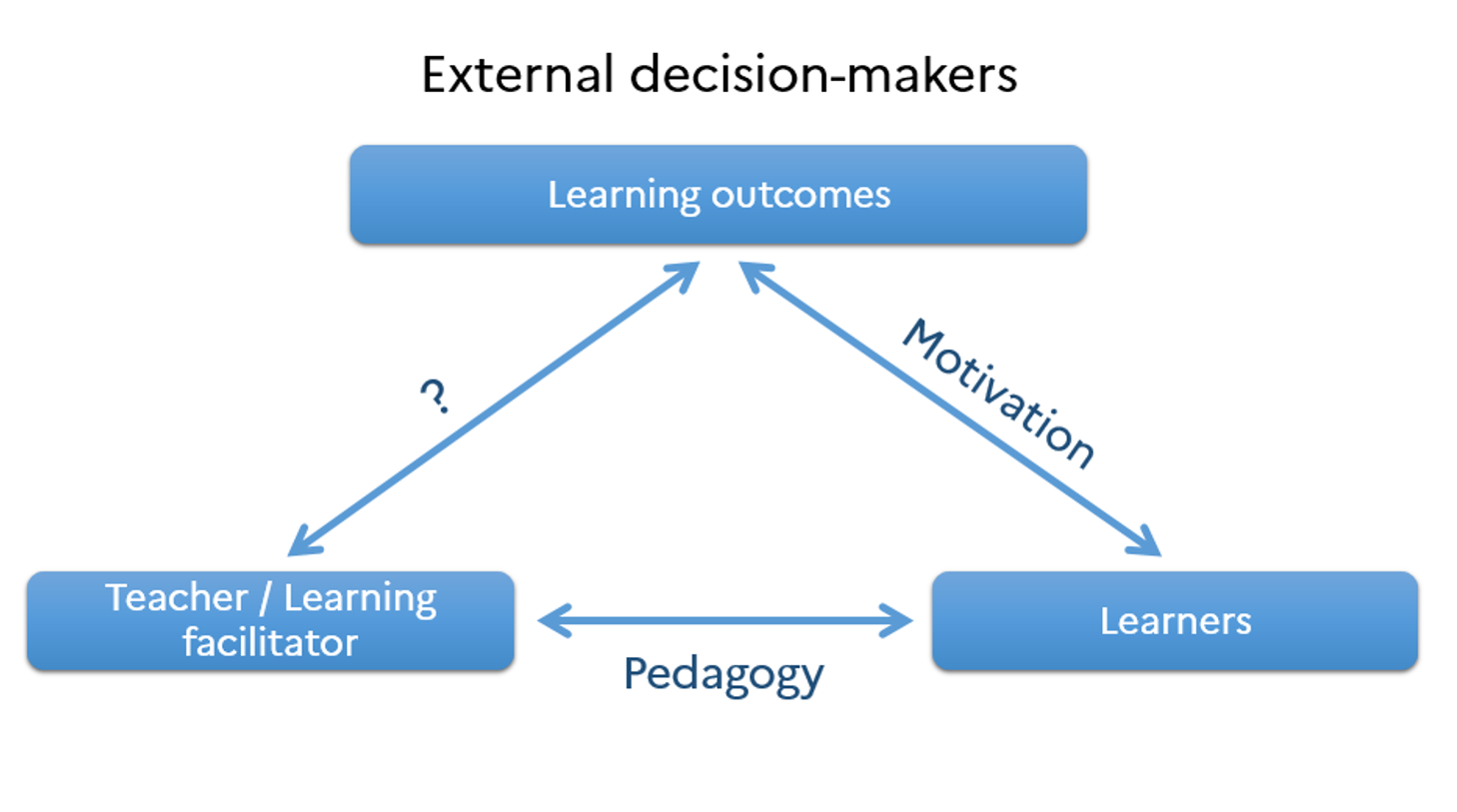 Delivered by employees
Ownership
&
Autonomy
EFFECTIVE COMMUNICATION WITH DECISION-MAKERS
Kill the myth of the divine general
Find your silver bullet and use it
The importance of framing
Anatomy of an argument (Toulmin model)
Claim
Warrant 
Impact
CLAUSEWITZ

ENDS
WAYS 
MEANS
ART LYKKE
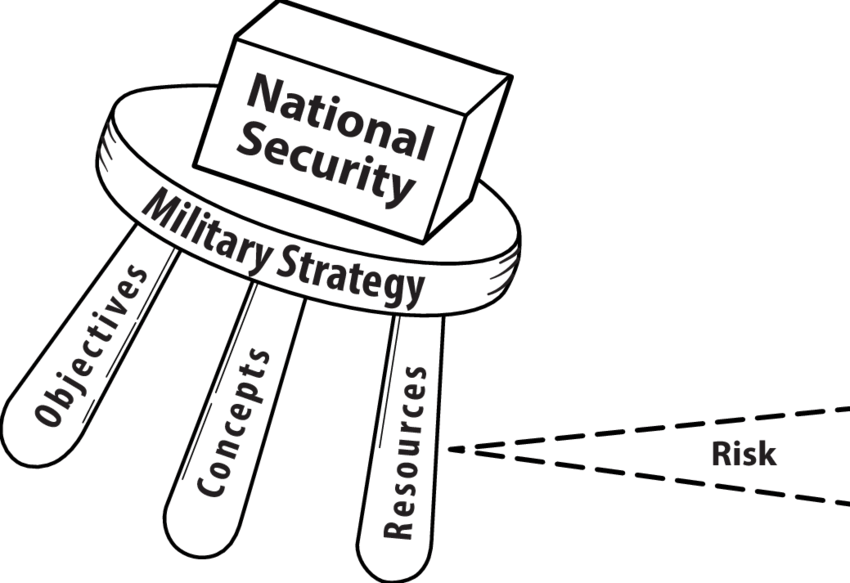 RECAP OF THE SOLUTIONS YOU HAVE
KILL THE PIPE DREAM OF THE PERFECT SYLLABUS
DON’T PLAY MILITARY, YOU ARE NOT QUALIFIED
SPARE THEM THE LANGUAGE NERD BANTER
DON’T KILL THE MOOD WITH YOUR PASSION FOR THE LEARNING PROCESS
DON’T BEG FOR THEIR ATTENTION
NO VICTORY LAURELS TO REST UPON – KEEP GOING
NEVER CONFRONT, PREPARE, PUSH BACK AND NEVER GIVE UP
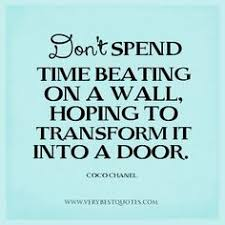 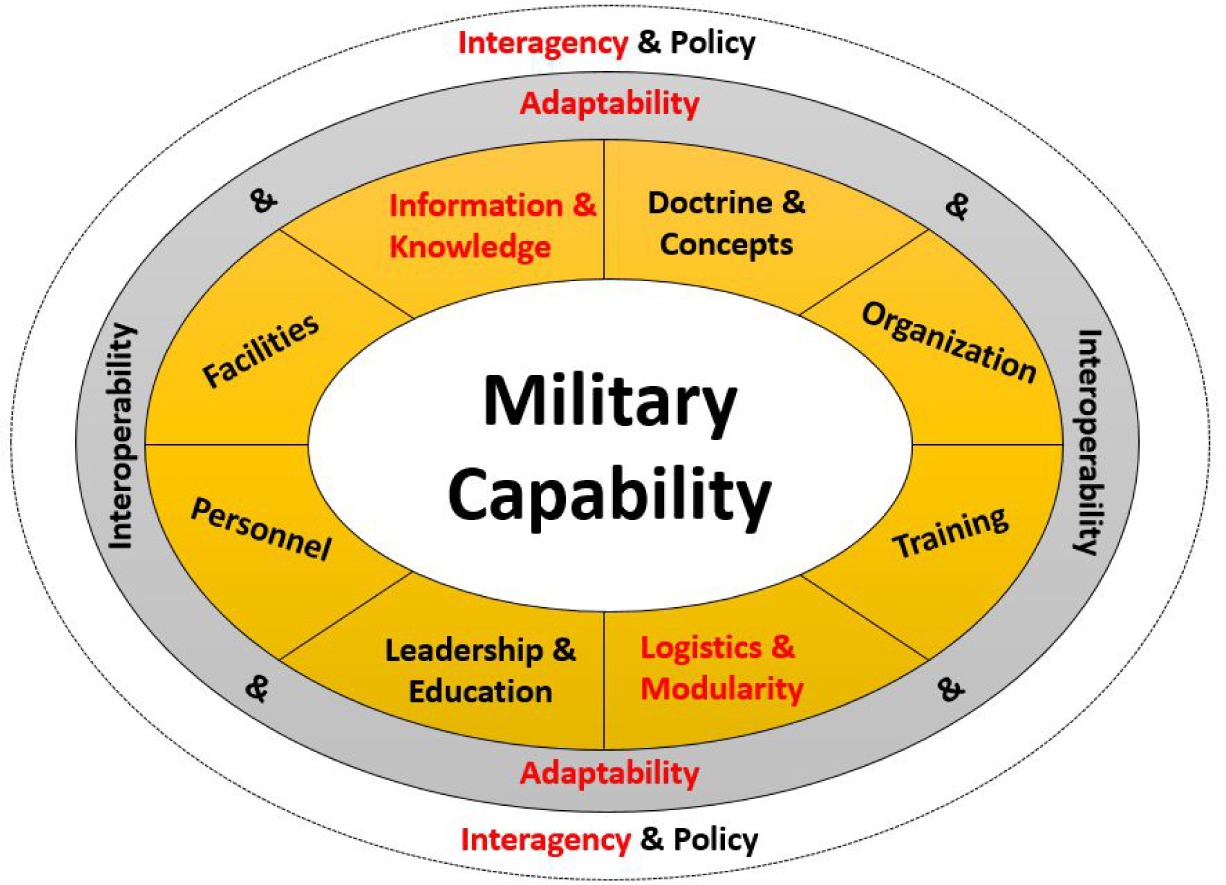